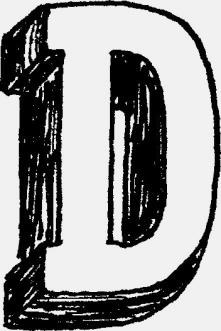 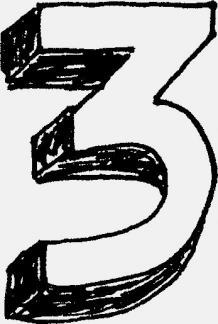 コワーキングスペース水戸ワグテイル３Ｄプリンター活用セミナー
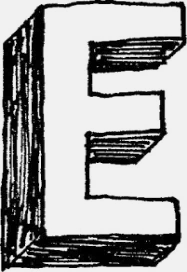 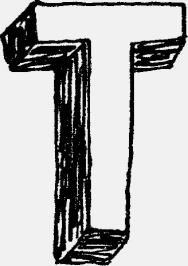 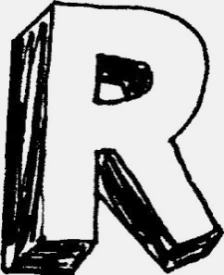 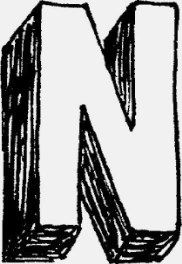 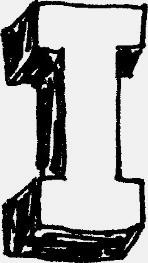 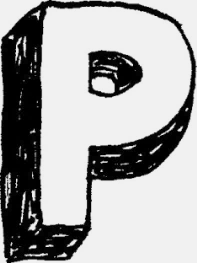 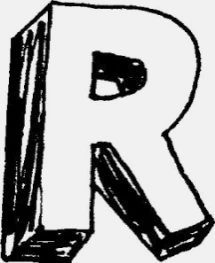 活用セミナー
3Ｄプリンターをビジネスに活かす方法が学べる！
　　3Ｄプリンターの歴史や概要
　　 3Ｄプリンターの活用事例
　　 3Ｄプリンターの機能
　　 3Ｄスキャン体験＆3Ｄデータ作成体験
　　　 講師：3Ｄワークス株式会社
　2016年8月26日[金]
　　　　　 13：30～17：30　
    会場：コワーキングスペース水戸Wagtail(ワグテイル）
　　　　水戸市南町3-3-35　南町バス3丁目バス停前
　　　　（駐車場は近隣の有料駐車場をご利用ください）
内容
持ち物：パソコン
　　事前に指定のソフトを
　　ダウンロードしていた
　　だきます。
対　象：３Ｄプリンターを使ってビジネスを考えている方
定　員：１５名（定員になり次第締切）
受講料：1,000円
申込み
方法は
裏面へ
主催：一般財団法人水戸市商業・駐車場公社　
　　　お申込み・お問合わせ　コワーキングスペース水戸ワグテイル　　029‐297-2770